Parallel Economic Systems
Prof. P.V. Viswanath

Finance and Society
Local Economic Development
Economic growth does not occur simultaneously throughout a territory but it is selective, place bound, cumulative and therefore uneven.
How can this problem be addressed?
One answer is through markets.  Neoclassical economics suggests that if there are undeveloped areas in one part of the economy, resources will be directed to that location by individuals seeking to benefit from such development from other locations where there is an excess of resources.  Globalization is an example of this.
However, there are frictions that inhibit the free movement of factors across regions.  As a result, a free market could lead to stagnation in certain areas and even possibly a worsening of the economic situation in underdeveloped areas.
Selective Spatial Closure is a strategy that is an alternative to the use of markets.  Local Currency systems are an example of a selective spatial closure strategy.
We look at these different ideas in the following slides.
Developmental State Theory
The core function of the financial system in all modern economic systems, including with regard to the local financial system, is to efficiently mobilize capital (e.g., through savings, taxes) and channel this capital into the best possible investments.
According to the Developmental State theory, governments can improve on an unregulated financial system.  Such systems aim to support firms that are:
formally registered and operating according to all legal requirements,
operating at or well above minimum efficient scale,
as much as possible operating on the technology frontier,
innovation and skills-driven rather than (just) low labor cost-driven,
productively interconnected with other organizations: horizontally – clusters, networks – and vertically – sub-contracting, supply chains, public procurement,
able to continually facilitate the creation of new organizational routines and capabilities.
Developmental State Theory
A ‘wrong’ enterprise is loosely defined as:
a simple microenterprise or one-person self-employment venture,
it is informal, 
it has no functional links to other local enterprises or to the community (e.g., taxation), 
it operates below minimum efficient scale, 
it is low/no technology based,
it is driven more by low wages rather than innovation or skills upgrading, 
it has almost no concern for the environment, 
and it is very often petty trade-based
The Solidarity Economy
Efficiency extends to the ability to channel capital to enterprises in those geographic regions and localities – and individual countries, too, through multinational financial institutions – that are trapped in an early stage of development, one in which local savings mobilization and primitive accumulation processes are insufficient to support a higher level of indigenous enterprise development activity.
Such policies have been instrumental in the economic history of many developed countries.  Examples are state development banks in China, South Korea, Taiwan and Brazil; and tariff protections in the US and Britain and other countries.
The Solidarity Economy
In the Solidarity Economy, the most efficient local financial system is one that promotes not just the ‘right’ type of enterprises, but also one that can prioritize the promotion of ‘social enterprises’, a form of enterprise that embodies important social development goals as well as economic efficiency ones.
We first look at how a neoclassical laissez-faire approach has often led to undesirable outcomes and converted solidarity economy institutions into destructive forces.
We look at two different cases:
The Savings and Loans banks in the UK and the US
Microcredit institutions in developing countries
Savings and Loans in the US and UK
Savings and loan institutions that were established from the late-1800s onwards to promote house building and purchase by the working classes.  They were often mutual institutions (owned by their customers). 
Inflation and interest rates rose in the 1970s and early 1980s. This produced two problems for S&Ls. 
the interest rates that they could pay on deposits were set by the federal government and were substantially below what could be earned elsewhere, leading savers to withdraw their funds. 
S&Ls primarily made long-term fixed-rate mortgages. When interest rates rose, these mortgages lost a considerable amount of value, which essentially wiped out the S&L industry’s net worth.
S&Ls and Deregulation
The free market solution to these problems that was employed was the deregulation of this sector.  
Capital standards were reduced both by legislation and by decisions taken by regulators. 
Federally chartered S&Ls followed by state chartered instiutions were granted the authority to make new ultimately riskier loans other than residential mortgages. 
Managers moved to take the mutuals private and supposedly responsive to the operation of the market place.
The results of deregulation
Since deposits were guaranteed by the FSLIC and since capital requirements were relaxed, bank managers driven by short-term profit-seeking
Offered high interest rates to attract deposits
Made increasingly risky loans
Paid themselves high compensation packages
Gave themselves and their friends soft loans.
Between 1986 and 1995, more than one thousand S&Ls with total assets of over $500 billion failed, by law necessitating US government involvement to compensate member-savers. 
The ultimate cost to the US taxpayer of ‘cleaning up’ the S&L sector was of the order of $124 billion, while the remaining well-managed S&Ls lost a further $29 billion having to contribute to bailing out failed S&Ls.
Failure of the Microcredit Movement
Microcredit institutions were a reaction to the underdevelopment of, primarily rural, areas in developing countries.
The influx of capital into these microcredit institutions have arguably facilitated the diversion of a country’s valuable funds (savings, remittances, taxes, etc) away from the most productive local use and into the least productive, if not outright damaging, use. 
Microcredit institutions channel scarce funds into the ‘wrong’ type of enterprises noted above – informal microenterprises and self-employment ventures – and so away from more productive ‘right’ enterprises that are actually pivotal in creating a more efficient and growing economy that can eventually reduce poverty.
Failure of the Microcredit Movement
For example, from the 1980s onwards, the microcredit sector expanded very rapidly in Bolivia.
As of 2012, nearly 40 % of Bolivia’s financial resources were intermediated through rafts of highly commercial microcredit institutions (Vogel 2012).  
Where not used for simple consumption spending, this financial flow is then channeled into low-productivity enterprises:
self-employed street traders, 
Kiosks and fast food stalls, 
simple services (repair, transport), 
shuttle traders, and 
tiny ‘manufacturing’ operations that can add value very quickly (sewing operations, handicrafts, food preparation, etc).
Microfinance and the Market
Commercial microfinance banks are more likely to have 
for-profit status and 
to involve an individual lending method, 
larger loans, 
fewer women customers, 
lower costs per dollar lent, 
higher costs per borrower, and greater profitability. 
Nongovernmental microfinance organizations are more likely to be 
a nonprofit employing a group lending method, 
giving smaller loans, 
serving more women, 
employing subsidies more heavily, 
facing higher costs per dollar lent, and being less profitable.
Microfinance successes
The looming exceptions come from South Asia, where high population densities reduce transactions costs and where the cost of hiring staff of requisite quality tends to be lower than elsewhere, thus allowing more favorable pricing and profitability while making small-sized loans.
Even in South Asia, successful microfinance firms have emphasized the creation and maintenance of social capital (BRAC, Grameen).  Others that didn’t emphasize social capital (SKS Microfinance) and ignored social costs ended up being destructive.
For example, in India, this led to a popular movement causing microfinance operations to be shut down for a while and ultimately severely regulated.
From Robert Cull, Asli Demirguc-Kunt, and Jonathan Morduch, “Microfinance meets the Market,” Journal of Economic Perspectives—Volume 23, Number 1—Winter 2009—Pages 167–192
We now look at solidarity movement institutions.
Solidarity Movement Success Stories
Mondragon Group in the Basque region 
With a network of more than 120 inter-linked cooperatives, mainly industrial worker co-operatives, and employing more than 80,000 full time member-employees, by the late 2000s the Mondragón cooperative group (Caja Laboral Popular, CLP) was the most successful cluster of cooperatives in the world.
Thanks to its deep roots in the community, and because of various democratic checks and balances, the CLP managed to very successfully steer clear of corruption, mismanagement and short-termism.
The Emilio Romagna area in Northern Italy 
Networks of local cooperative banks, financial cooperatives and local and regional government-controlled Special Credit Institutes mobilized savings and recycled these savings into long-term investments in potentially sustainable local businesses.
“has regularly topped European ‘Quality of Life’ surveys due to the very high levels of solidarity, equality, dignity and sense of ‘community liveability’ generated by the cooperative movement.
LED Success Stories
China:
The RCCs and UCCs (rural and urban credit cooperatives) were incorporated into local development plans, and so both could receive additional core funding and other forms of support from local government. Local government ownership also gave local savers the confidence necessary to mobilize sufficient local savings. 
The particular enterprise targeted by the UCCs and RCCs was the Township and Village Enterprise (TVE), which was an enterprise owned by the local government-owned enterprise that operated under hard budget constraints and according to strict performance criteria.
Vietnam
The core of Vietnam’s local financial model is a mixture of state and community-owned and controlled financial institutions, starting with the state-owned Vietnam Bank for Agriculture and Rural Development (VBARD).  VBARD, the largest bank in Vietnam, has a local network of more than two thousand branches. 
VBARD provides ample quantities of affordable credit carefully targeted at microenterprises and small businesses with the potential to sustainably grow, ideally by being inserted into existing local industrial and agricultural supply chains. 
Complimenting the activities of VBARD is the Vietnam Bank for Social Policy (VBSP), which focuses upon providing subsidized microcredit to the poor. Interest rates on VBSP loans are even lower than in VBARD, as are the loan sizes. 
A third complimentary local institution is that of the People’s Credit Funds (PCFs), established in 1993 by the State Bank of Vietnam (SBV), the country’s central bank.  The PCFs are commune-based rural credit institutions
We now turn to another example of solidarity finance, viz. localized currencies.
Local Currency Systems
Money functions as a medium of exchange, a unit of account, a standard of deferred payment and as a store of value.
A local currency system seeks to harness the first two functions of money.  It is a means by which communities seek to reclaim local control over their economies.   As in Argentina, an LCS is often a response to mitigate the negative effects of externally induced economic shocks. 
An LCS is often linked to barter, where participants agree to payment fully or partially in local credits (currencies), which can only be used locally.
Thus, an LCS is also simultaneously an experiment in selective spatial closure (i.e. shielding the local economy from the larger economy).
‘‘Those who have money in our city spend a lot in the big cities. We need it to stay here where our unemployed live, so they can stop being unemployed. A CT (barter club) is a great way to help them but it is also a way to support our local economic development in general.’’ Ilari, leader of Gente Linda in the city of Venado Tuerto in Argentina.
Reasons for development of LCSs
In certain places, segments of the population are excluded from the market system.  
Complementary currency systems help in a situation in which sections of the population are time-rich but money-poor.
Some households may have economic needs to cover but cannot afford them, while others living nearby have the skills, time, and will to satisfy those.
LCSs can be a vehicle for mitigating the problems resulting from unemployment and under-employment such as social exclusion, poverty and an inability to participate in work. 
An LCS gives the poor and unemployed the opportunity to transform their labor and time into purchasing power without having to work under a wage or possess capital, which is a sine qua non of earning a living by self-employment.
An LCS is, thus, an alternative local economic circuit that regenerates the local community combining income and us also valuable in identity generation.
The Global North and South
This principle can be applied to developed versus underdeveloped countries.  Insulating a national economy from the global economy can be helpful.
The Asian financial crisis in East and Southeast Asia began in July 1997 and raised fears of a worldwide economic meltdown due to financial contagion. 
The crisis was caused by hot money flowing into these countries due to the coupling to global markets. Foreign debt-to-GDP ratios rose from 100% to 167% in the four large ASEAN economies in 1993–96, then shot up beyond 180% during the worst of the crisis. In South Korea, debt-service to export ratios rose from 13% to 21% and then as high as 40%.
In Malaysia and Indonesia, "crony capitalism" was also part of the problem.  The short-term capital flow was expensive and often highly conditioned for quick profit. Development money often went to people power.  
Malaysia was one country that imposed currency controls.  “The controls provided insurance against the consequences of possible further disturbances. 
They created a breathing space for making needed reforms, and the authorities made good use of this time, stabilizing the financial system and pushing ahead with regulatory and supervisory reform for the financial sector and capital markets.
The Disadvantages of a National CS
The financial system often works too well in the sense that if infrastructure, political institutions, business-friendly policies etcetera are better in a given area and/or there is less uncertainty in a given area, then with free financial markets, money will flow to that area from areas that have worse infrastructure.  
If the areas with better infrastructure are developed areas, then resources will flow there even from underdeveloped areas.  (Mika Nieminen, 2017 https://papers.ssrn.com/sol3/papers.cfm?abstract_id=3086008). 
While this does make overall sense, underdeveloped areas will become worse and worse. 
This is comparable to the operation of meritocracy in the labor market after centuries of policies that have disadvantaged certain populations.  Such meritocratic policies will work to make it more difficult for historically underrepresented groups to break into better jobs and improve themselves.
LCS compared to larger CS
The advantage of having a national currency and not being part of a currency bloc (like the EU) is that if there are economic growth issues, they can be addressed not only by means of fiscal methods, but also by means of monetary methods that target the given country alone.  
One advantage of a fractional reserve banking system is that money/credit can be created.  A local banking system means that economic activity can be stimulated by making resources available for investment within the area covered by that system and, thus, encouraging investment which would not have been otherwise undertaken.  
A local currency system, which is part of a financial system – even in the absence of fractional reserve banking – ensures that surplus resources from the local area will be directed to deficit units within the local area.
Advantages of an LCS
LCSs partially de-link the local economy from the global system.
Resources do not leave the local network where they are accepted as means of payment, creating some kind of insulation of the local market from the swings of globalization. 
Centralized control of the money supply disregards gross regional discrepancies; LCSs can act as a mechanism to fine tune local liquidity needs.
The existence of a local currency system that has limited conversion to other currency systems means that resources are kept within a single area.  When many areas are part of a larger currency system and payment systems are available that connect different areas, money and resources can flow from one area to another.
Financial Autonomy and Local Development
Financial autonomy can be valuable, if it is properly utilized.
If resources move to developed countries in the world or to developed regions in the same country, there may be an increase in overall wealth (in a Pareto-optimal sense).
However, given that redistribution will not necessarily occur, individuals and business in distressed local economies will be hurt.  
This is where local currency systems can help.  This is part of a broader strategy of Selective Spatial Closure promoted by Walter Stohr and Franz Todtling.
We now look at the operation of a system of LCSs in Argentina.
Argentinian LCSs
The first LCS was started in Argentina in 1995 with 25 participants under the name Club de Trueque (CT, barter club).
Clubes de trueque started with barter.  The original goal was to make use of idle resources such as the forced free time of the unemployed, unproductive plots of land in the neighborhood, and a variety of skills with no demand in the market.
For example, a person might have excess food and require help with her garden.  She might not have the money to hire a gardener and the food that she has might not fetch enough on the market.  Similarly the wages for a gardener might not be enough to buy food.  So there is a potential for trade.
However, double coincidences of wants and offers are unlikely, transactions were denominated in creditos as unit of account equivalent to one peso. 
In time, they started printing script to facilitate exchanges.  This effectively became a local currency with no formal system of converting to actual Argentine pesos, although individuals were free to exchange creditos for pesos.
Most groups later combined in a national network called Red de Trueque (Barter Network, RT) and accepted each others’ local currencies.
Clubes de Trueque in Argentina
The Argentine CTs are an attempt to reduce the negative fallout (e.g., as demand falls) and to help regenerate the local economy, creating new enterprises, income, and employment.
The expansion of CT is partly explained by the unusual availability of idle resources following the Mexican and Asian economic crisis of 1995 and 1998, respectively. 
Both crisis hit Argentina and caused the 1999–2002 meltdown that chopped off 25% of the GDP in four years. 
During 1996–98 and after 2003, there was a strong economic recovery. 
However, the trueques had not disappeared in 2020 in spite of the vigorous growth, showing that it is not simply a phenomenon of the crisis.
Argentinian CTs
The RT was a collection of local CT grouped in various sub-networks.
The RT had a max of 4,700 CTs, with a broad variety of modalities, scale, scope, resources, and political visions.
The largest CT visited received up to 600 participants and the smallest ones had just 20 members. 
The average level of transactions was 35 pesos per capita per market day, ranging from 56 to 13 pesos. 
Of the members, 85% were women, 45% were aged between 46 and 65 years, 43% lived in households composed of three to four members, 66% enjoy homeownership. 
As far as formal education, 35% had seven years of formal schooling (complete primary school), 17% had twelve years of formal schooling (complete secondary school) and another 17% started the secondary school but did not finish it.
CT’s impact on the local economy
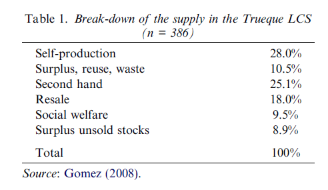 CT’s impact – 65% of the supply had an impact on the local economy, 28% came from production, 18% from resale, 10% was scrap that would otherwise not have been used (comparable to sales on ebay) and 9% represented excess unsold stocks.
An LCS promotes economic activity in the area by increasing production, adding demand when the regular market collapses, reducing waste to dispose of, and providing an emergency outlet market in a crisis. This promotes local economic development.
CT impact on local economy
The Trueque enhanced local production and consumption, generating an income in local money until participants could re-enter employment.
The individuals who attended the local currency system cannot be counted as the poorest of the poor, but rather as those whose expenses cannot be covered in the regular economy. 
The activities in the CT clearly held a position as secondary or complementary source of income.
The local economies were open systems, but the CTs created partially closed systems that were also open to the local monetary economy.
CT impact on local economy
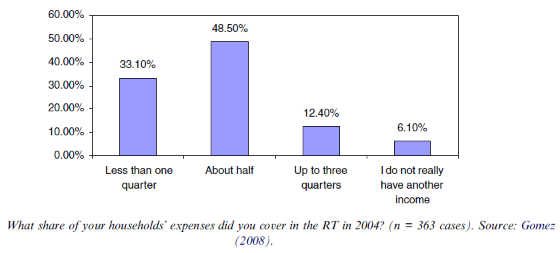 The CT was crucial in providing a livelihood to more than half of its participants at a time when the regular economy left many without a regular income.
LCSs protect local economic activity and up to a certain extent reduce the exposure of the local economy to global flows. 
They are a meso-level option for households to diversify their income and a local institution that mobilizes and/or redeploys idle skills, tools, and other resources.
However, the Argentinian LCSs were not closed off from the larger market economy.
CT participant profile
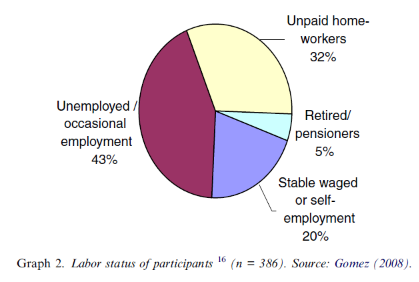 Local currencies supported the inclusion in local social networks of disadvantaged groups in the labor market, such as unemployed, low-waged or vulnerable employees, informal and temporary workers, the excluded and poor, and individuals regularly engaged in unpaid work. 
Women were more likely to participate, matching the trueques with traditional household activities and hobbies.
Such individuals were often excluded from participating in the regular market economy due to lack of employment or income.
Integration with the local economy
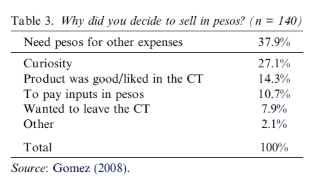 The information above comes from participants still active in the Trueque who were selling the same goods or service in regular money too; it shows that the CT was a proving ground for entering the larger economy.
The LCS is an incomplete economic system that pushes participants to generate another income in regular money. On the other hand, it showed that LCS enhanced micro-enterprises of individuals who would probably not have tried it otherwise (e.g., women doing only unpaid housework).
It improves livelihood and reduces poverty and vulnerability by diversifying income sources.
Problems with LCSs
LCSs are, generally, voluntary and it is not clear how successful they will be since not everybody will participate.  Often, the most needed persons are the least likely to participate.
They may not succeed without government aid and without government stimulus in terms of aid re skill-development.
They are likely to help in improving exchange, but less likely in stimulating new investment and production/manufacture.
They are unlikely to help in directing resources to where they might be needed in the absence of an easily accessible price system.
If the problems are due to uncertainty/corruption, LCAs are likely to not be very helpful.
There is also the possibility of forgery of credits/local currency.
Policy Needs to complement LCSs
Physical infrastructure investment, a key instrument of regional policy, needs to be complemented by investments in human capital, especially local entrepreneurship in order to seize new opportunities.
Interregional migration is not equilibrating, as mainstream theory suggested, because the most productive people migrate first, denuding the locality of entrepreneurial capacities and reducing its regeneration potential.
External investment, attracted through growth center strategies, is likely to result in local enclaves (branch plants), increasing intraregional inequalities. Therefore, this must be complemented by policies to raise local content and local control. The former implies the need for raising local human capacities and mobilizing entrepreneurship, and the latter calls for decentralization and more local autonomy in regional policy.
Historically there have been examples of local economic systems such as the serf system in medieval Europe and in Russia until 1861; and the jajmani system in India.  
These tend to be based on unequal relationships and are not viable when there is access to a market.
The black banking system is one that tried to use the principle of social closure since the larger economy effectively extracted black wealth.  However because of insufficient autonomy, this system largely failed.
The Jajmani system
The jajmani system is a system of distribution in Indian villages whereby high-caste landowning families called jajmans are provided services and products by various lower castes such as carpenters, potters, blacksmiths, watercarriers, sweepers, and laundrymen. 
Purely ritual services may be provided by Brahmin priests and various, and serving (lower) castes have ceremonial and ritual duties at their jajman's births, marriages, funerals, and at some of the religious festivals. 
Lower castes are considered able to absorb pollution by handling clothing and other things defiled by birth or death pollution, gathering up banquet dishes after the feasts, and administering various bodily attentions to new mothers, brides or grooms; they provide these services.
The landowning jajmans pay the serving castes in kind, with grain, clothing, sugar, fodder, and animal products like butter and milk.
In this system, the middle and lower castes either subscribe to each other's services in return for payments, or exchange services with one another.